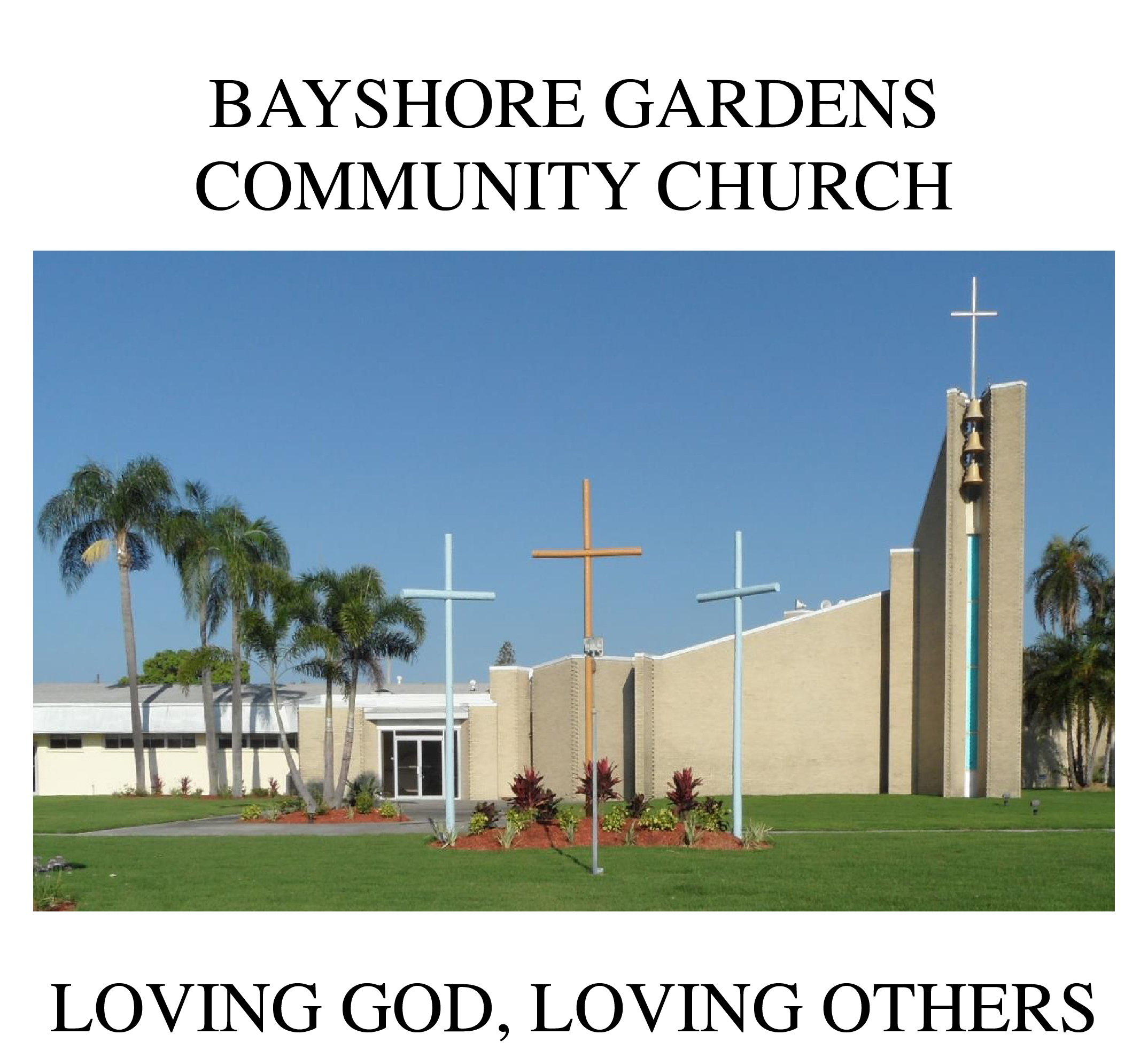 To all who are spiritually weary and seek rest; to all who are sad and long for comfort; to all who struggle and desire victory; to all who sin and need a Savior; to all who are strangers and want friendship; to all who hunger and thirst for something real and lasting; and to all who come here, this church opens wide her doors and offers welcome in the name of the Lord Jesus Christ
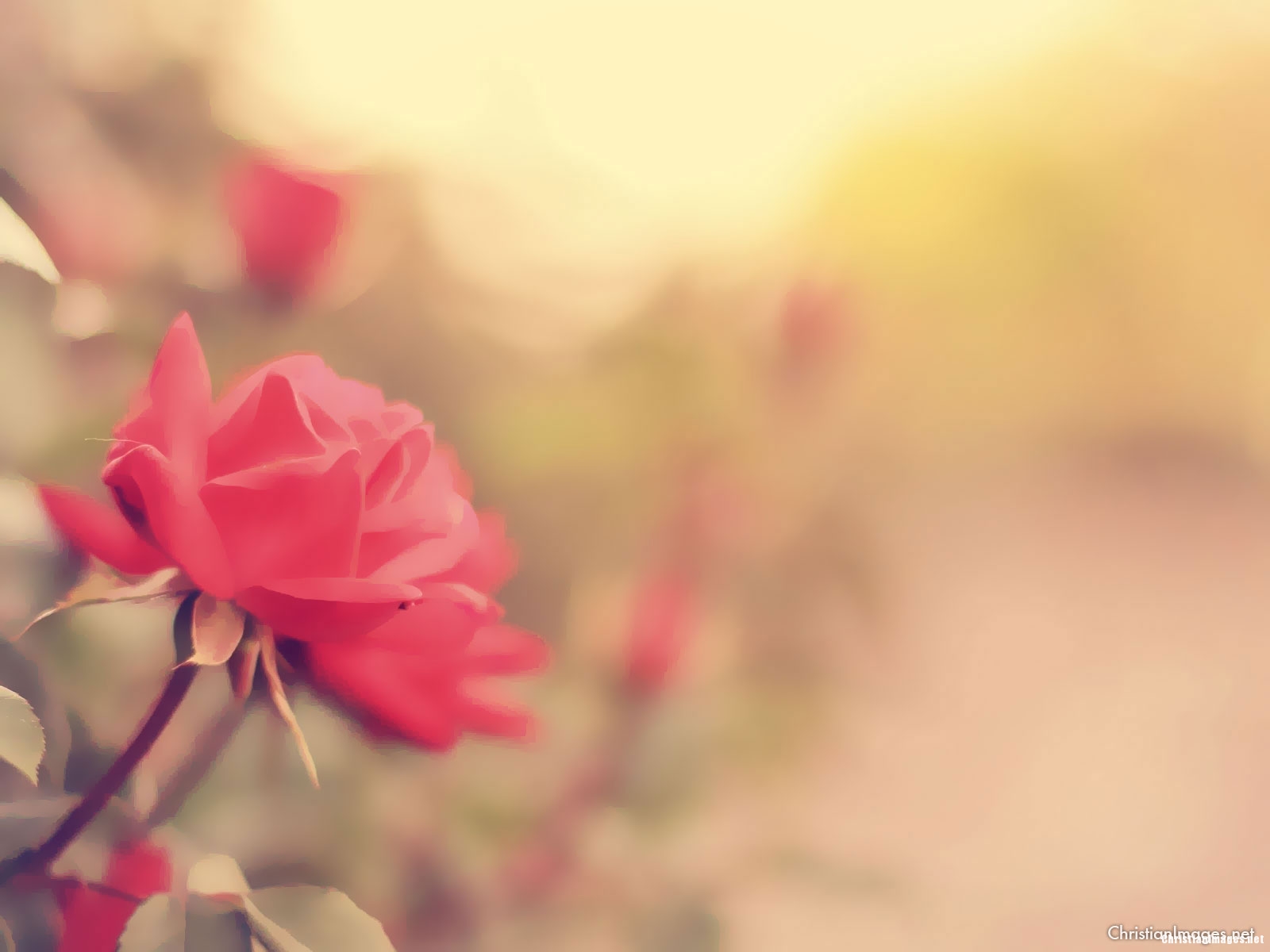 Please Silence Cell Phones At This Time
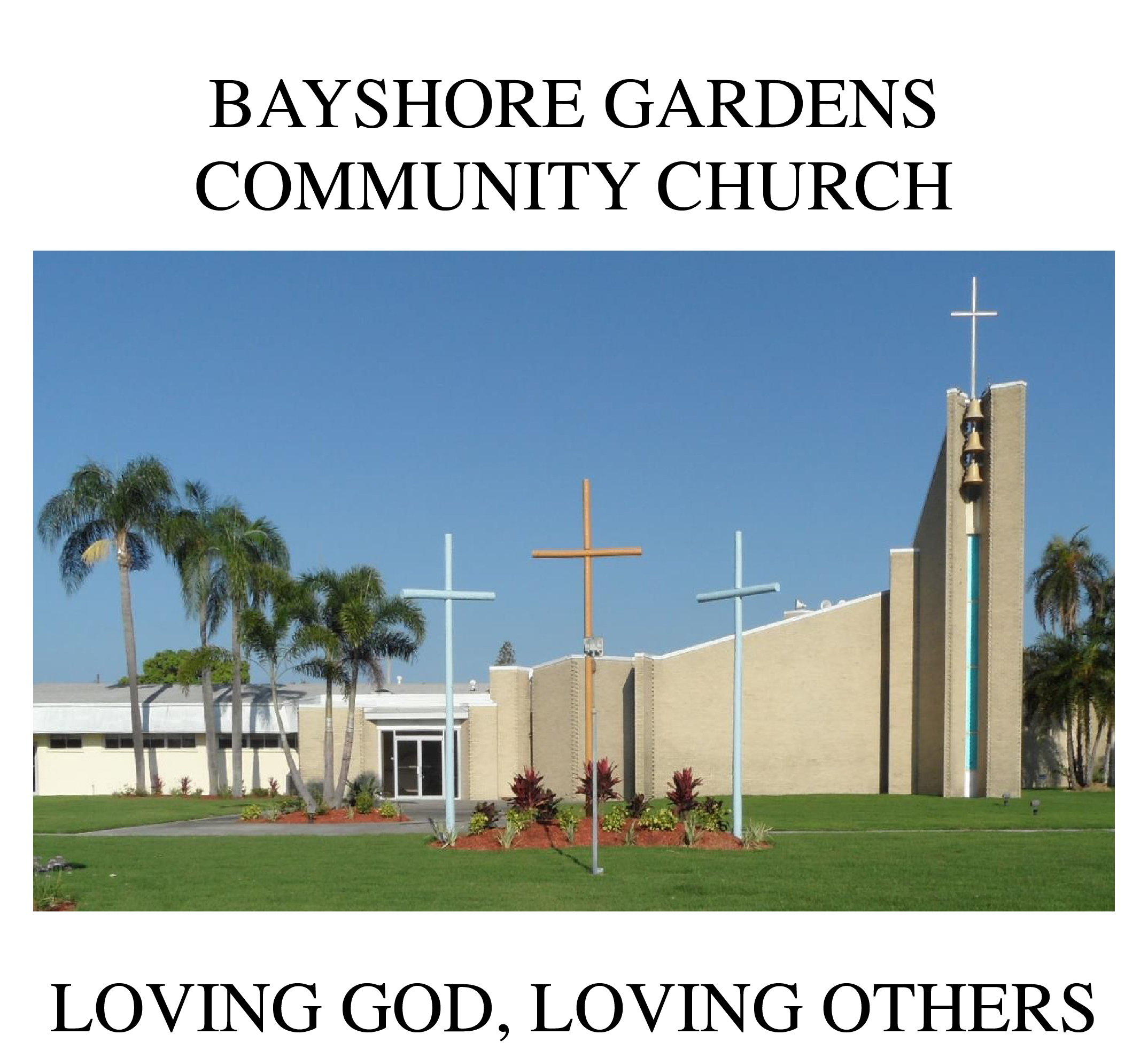 “This Little Light Of Mine”
This little light of mine, I’m gonna let it shineThis little light of mine, I’m gonna let it shineThis little light of mine, I’m gonna let it shineLet it shine, let it shine, let it shine.
Hide it under a bushel, no!  I’m gonna let it shineHide it under a bushel, no!  I’m gonna let it shineHide it under a bushel, no!  I’m gonna let it shineLet it shine, let it shine, let it shine.
This little light of mine, I’m gonna let it shineThis little light of mine, I’m gonna let it shineThis little light of mine, I’m gonna let it shineLet it shine, let it shine, let it shine.
Won’t let Satan blow it out, I’m gonna let it shineWon’t let Satan blow it out, I’m gonna let it shineWon’t let Satan blow it out, I’m gonna let it shine	Let it shine, let it shine, let it shine!
This little light of mine, I’m gonna let it shineThis little light of mine, I’m gonna let it shineThis little light of mine, I’m gonna let it shineLet it shine, let it shine, let it shine.
WELCOME
Great Is Thy FaithfulnessHymn # 139
Great is Thy faithfulness, O God my Father,There is no shadow of turning with Thee;Thou changeth not,Thy compassions they fail not;As Thou hast been Thou forever wilt be.
Great is Thy faithfulness!Great is Thy faithfulness!Morning by morning new mercies I see;All I have needed Thy hand hath provided – Great is Thy faithfulness, Lord unto me!
Summer and winter, and springtime and harvest,Sun, moon and stars in their courses aboveJoin with all nature in manifold witnessTo Thy great faithfulness, mercy and love.
Great is Thy faithfulness!Great is Thy faithfulness!Morning by morning new mercies I see;All I have needed Thy hand hath provided – Great is Thy faithfulness, Lord unto me!
Pardon for sin and a peace that endureth,Thy own dear presence to cheer and to guide;Strength for today and bright hope for tomorrow,Blessings all mine, with ten thousand beside
Great is Thy faithfulness!Great is Thy faithfulness!Morning by morning new mercies I see;All I have needed Thy hand hath provided – Great is Thy faithfulness, Lord unto me!
Call To WorshipElder Roy Palk, Liturgist
Leader:The earth is the Lord’s, for he made it:
People:Come, let us adore him.
Leader: Worship the Lord in the beauty of holiness:
People:Come, let us adore him.
Leader: The mercy of the Lord is everlasting:
People:Come, let us adore him.
Leader: Lord, open our lips.
ALL: And our mouths shall proclaim your praise.
Prayer of confession
Lord, we are like sheep, and we get lost. We forget the needs of our neighbors and do not love you above all else.
We need a Savior, so we long for Jesus. Come, fill our lives, Jesus.Our actions do not match up with our words.
We say mean things to other people,we hurt their feelings,we think of ourselves first,and, worst of all, we ignore you.
Lord, forgive us and hear our prayer for Jesus’ sake.
A Moment forSilent Confession
Words of AssuranceandPardon of the Gospel(Jeremiah 33:8, NRSV)Dee Frank, Liturgist
I will cleanse them from all the guilt of their sin against me, and I will forgive all the guilt of their sin and rebellion against me.
Jesus Paid It AllHymn # 305
I hear the Savior say;“ Thy strength indeed is small,Child of weakness, watch and pray;Find in Me thine all in all.”
Jesus paid it all;All to Him I owe.Sin had left a crimson stain;He washed it white as snow.
Lord, now indeed I find Thy pow’r, and Thine aloneCan change the leper’s spotsAnd melt the heart of stone.
Jesus paid it all;All to Him I owe.Sin had left a crimson stain;He washed it white as snow.
For nothing good have IWhere-by Thy grace to claim;I’ll wash my garments whiteIn the blood of Calv’ry’s Lamb
Jesus paid it all;All to Him I owe.Sin had left a crimson stain;He washed it white as snow.
And when before the throne I stand in Him complete,“Jesus died my soul to save,”My lips shall still repeat
Jesus paid it all;All to Him I owe.Sin had left a crimson stain;He washed it white as snow.
Teaching Moment“You are the Light of the World”Pastor Dustin
The Lord’s Prayer

OUR FATHER, WHO ART IN HEAVEN,
HALLOWED BE THY NAME.
THY KINGDOM COME, THY WILL BE DONE, 
ON EARTH AS IT IS IN HEAVEN.
GIVE US THIS DAY OUR DAILY BREAD,
AND FORGIVE US OUR DEBTS AS WE FORGIVE OUR DEBTORS;
AND LEAD US NOT INTO TEMPTATION 
BUT DELIVER US FROM EVIL.
FOR THINE IS THE KINGDOM,
AND THE POWER, AND THE GLORY FOREVER
AMEN
OFFERTORY
Offsite contributions can be made via Tithely.comthe instructions are on our website bayshoregardenscommunitychurch.comor checks can be mailed to6228 26th street westBradenton FL 34207
Doxology
Praise God 
from whom all blessings flow;
Praise Him, 
all creatures here below;
Praise Him 
above, ye heav’nly host;
Praise Father, 
Son, and Holy Ghost.
I Surrender AllHymn # 596
All to Jesus I surrender,All to Him I freely give;I will ever love and trust Him,In His presence daily live.
I surrender allI surrender allAll to Thee my blessed SaviorI surrender all.
All to Jesus I surrender,Humbly at His feet I bow;Worldly pleasures all forsaken,Take me Jesus, take me now
I surrender allI surrender allAll to Thee my blessed SaviorI surrender all.
All to Jesus I surrenderMake me Savior, wholly Thine;May Thy Holy Spirit fill me,May I know Thy pow’r divine.
I surrender allI surrender allAll to Thee my blessed SaviorI surrender all.
All to Jesus I surrender,Lord I give myself to TheeFill me with Thy love and power,Let Thy blessing fall on me.
I surrender allI surrender allAll to Thee my blessed SaviorI surrender all.
THE PASTORAL BENEDICTION

God has a plan for you and,
you are EXACTLY where God wants you to be.
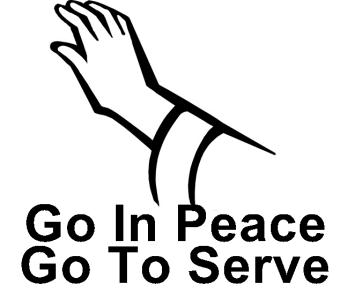